L U O G H I   D I   G E S U’
NAZARET
N A Z A R E T
Nazaret,Betlemme, Gerusalemme, Betlemme, Egitto,NazaretMatteo, I e II
Foto storica di Nazaret, 1880
Nazaret, 1925
Nazaret, 1937
Fontana della Vergine - Antica fontana risalente al I secolo, al tempo di Maria, è simbolo di Nazaret.
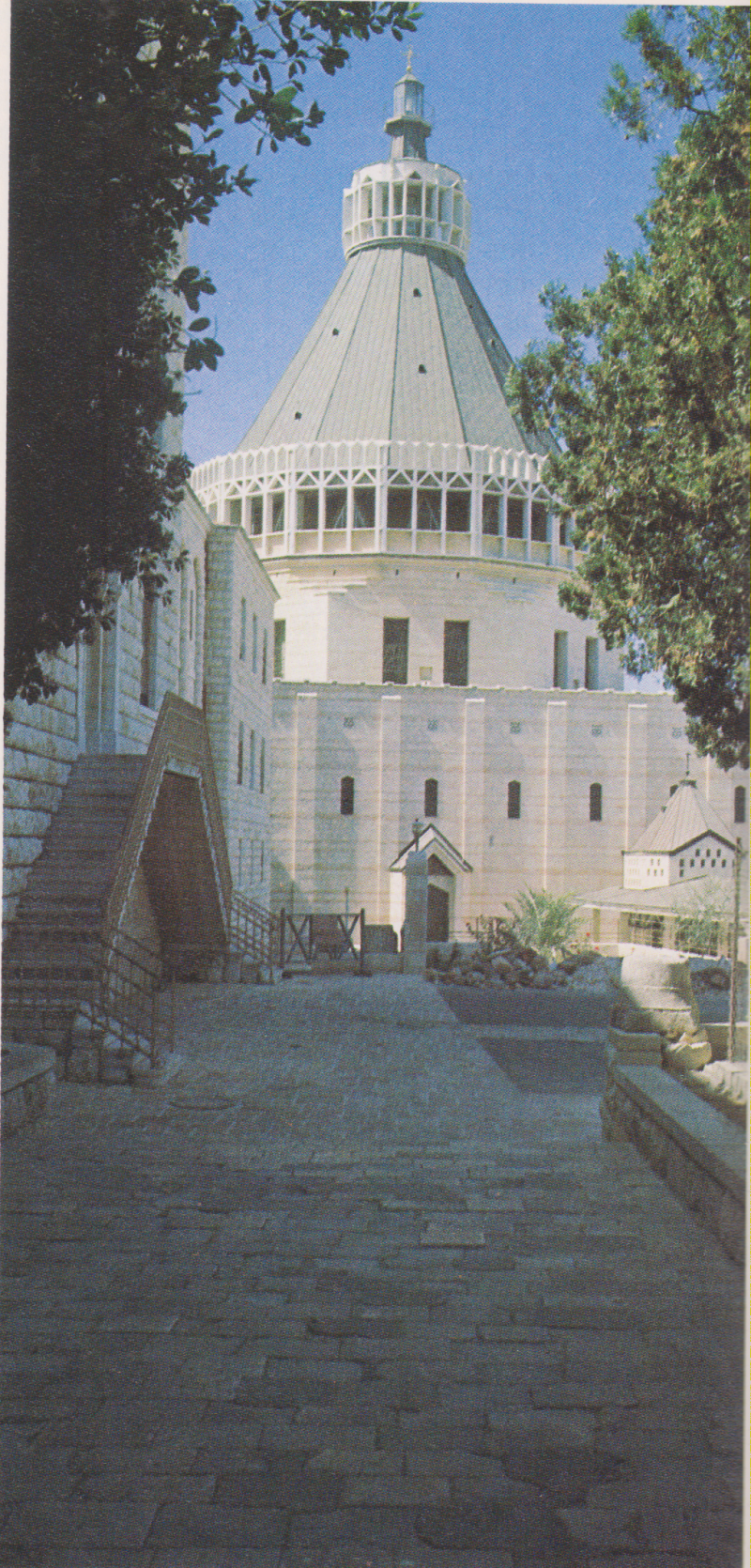 Nazaret
Basilica dell’Annunciazione
Nazaret, facciata della basilica dell’Annunciazione.
Veduta di Nazaret con basilica dell’Annunciazione al centro
Nazaret (1842, David Roberts)
Nazaret, chiesa ortodossa della Annunciazione
Nazaret, interno della chiesa ortodossa della Annunciazione
Natale a Nazaret
Makam al-Nabi Sain moschea di Nazaret
Interno della basilica inferiore, altare dell’Annunciazione.